Application of Nuclear Physics
Frontier of gamma-ray spectroscopy
IR             visible light     UV             soft X-ray              X-ray                     hard X-ray     gamma-ray →
0.1
1
10
100
1e3
1e4
1e5
1e6
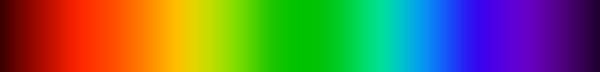 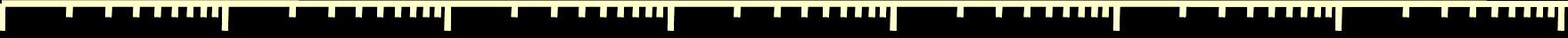 energy [eV]
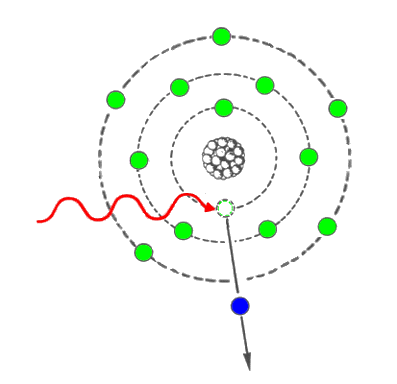 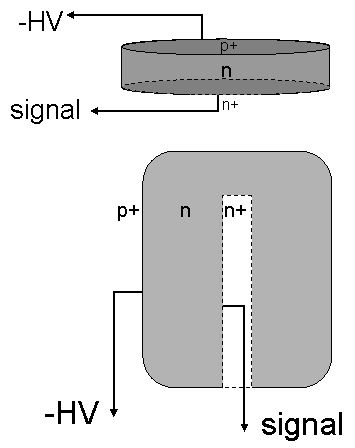 Photoelectric effect
e-
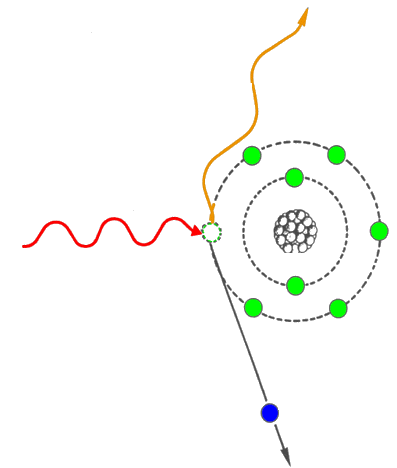 Compton scattering
Germanium 
semi-conductor detectors
e-
Why imaging gamma-rays?
High energy astrophysics

Correlate the detected photon to source object as known 
from more precise observations in other wavelength

 Biomedical research
 
Precise localization of radioactive tracers in the body
Cancer diagnosis
Molecular targeted radiation therapy
Monitor changes in the tracer distribution → dynamic studies

 National security 

Nuclear non-proliferation / nuclear counter terrorism
Contraband detection
Stockpile stewardship
Nuclear waste monitoring and management

 Industrial non-destructive assessments

Determination of the material density distribution
between the source and detector
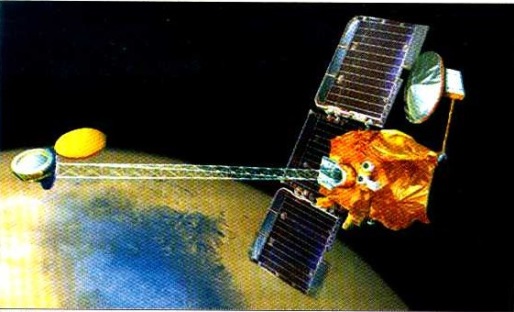 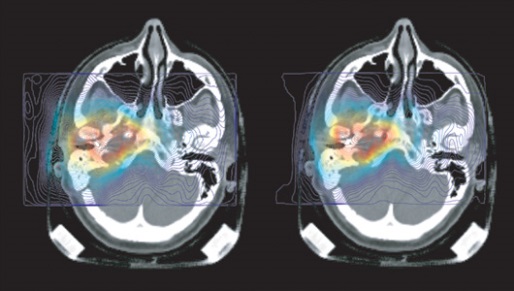 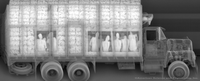 Application of Nuclear Physics
First X-ray image by Wilhelm Conrad Roentgen (1895)
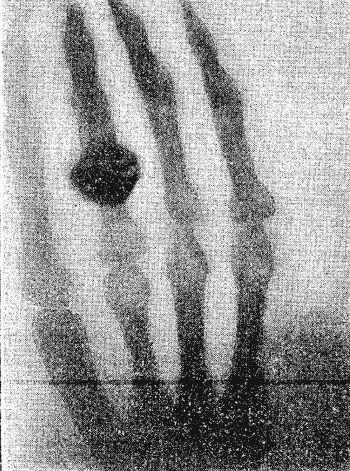 Standard X-ray imaging
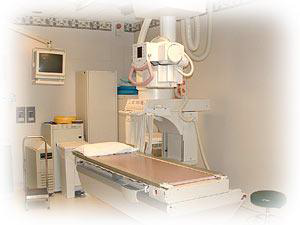 Absorption of X-rays by bones and transmission through soft tissue produces image
What if we want a 3D image?
 What if we want detailed information on organs, bones and muscles etc?
Nobel Prize 1901
Tomographic Imaging
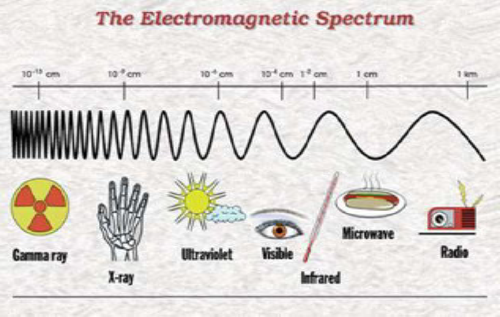 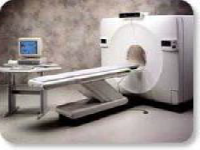 PET
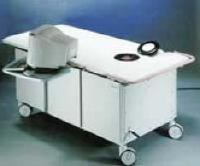 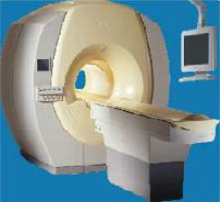 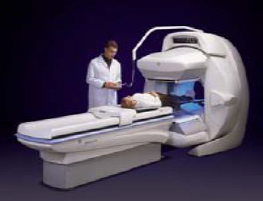 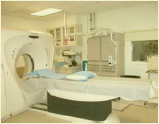 SPEC
OPTICAL
MRI
CT
Computed Tomography
CT scanning (originally known as CAT)
 X-rays taken at a range of angles around the patient
 Generation of 3D images
Radiation detector
X-ray source
Standard CT-system
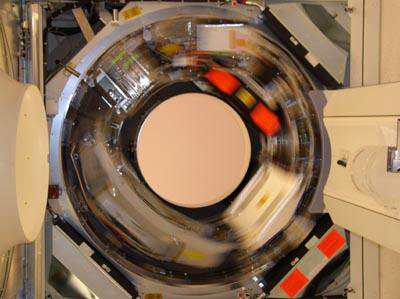 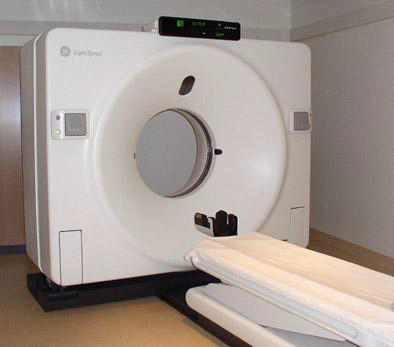 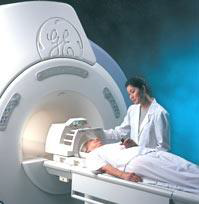 Positron Emission Tomography
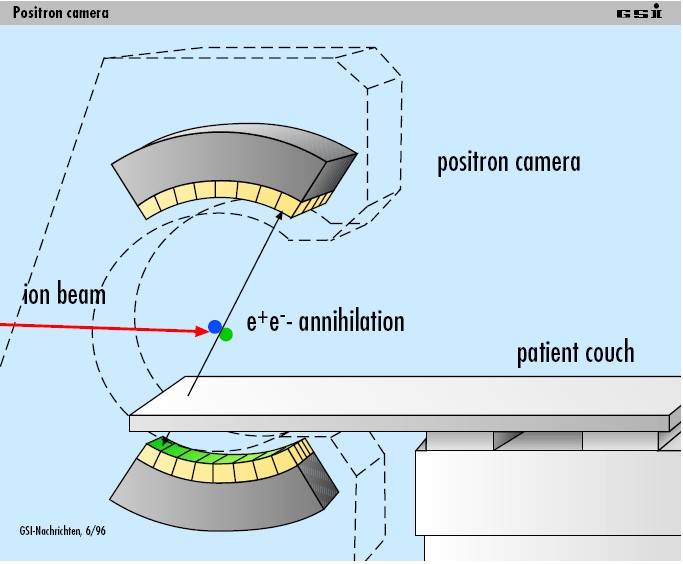 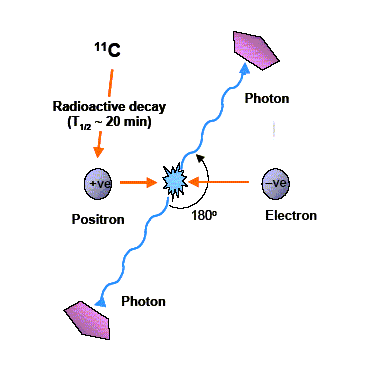 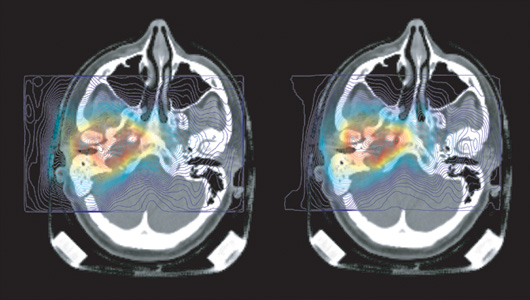 Positron emission tomography
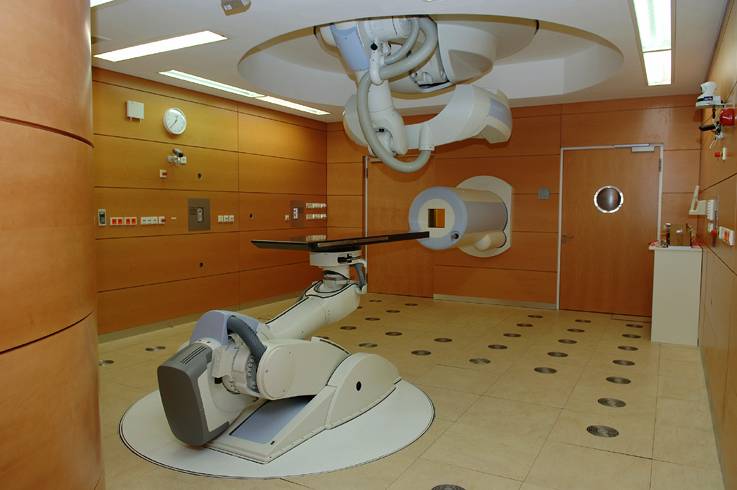 Common PET Isotopes
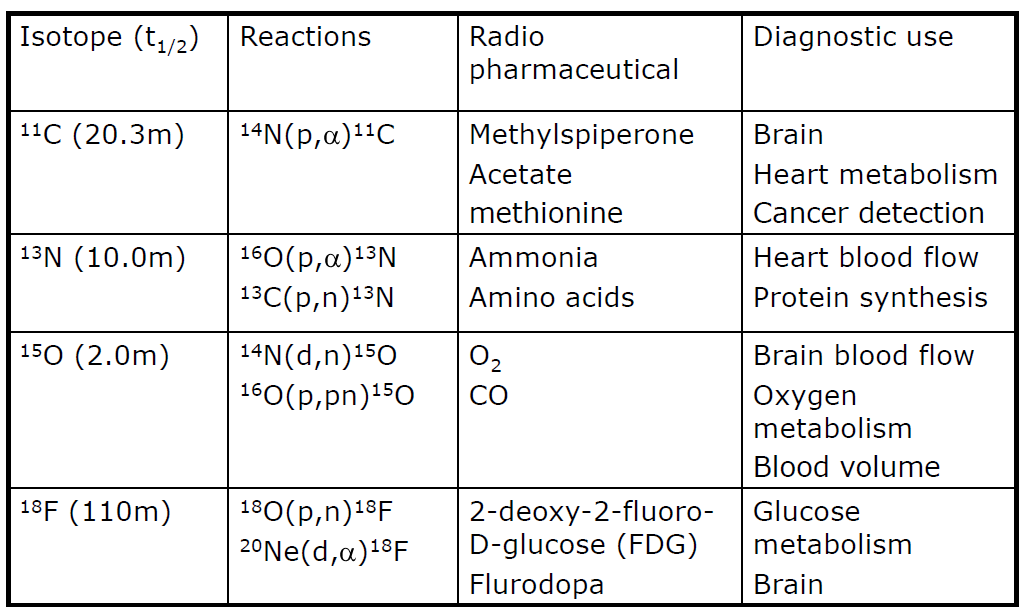 PET Isotopes: Positron Range
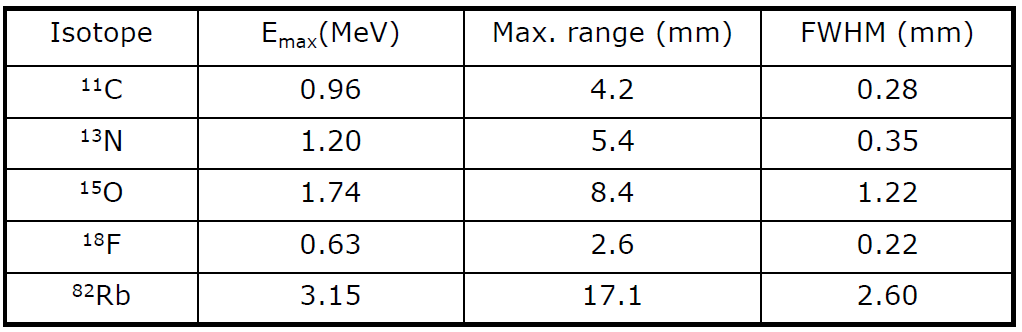 Single Photon Emission Computed Tomography
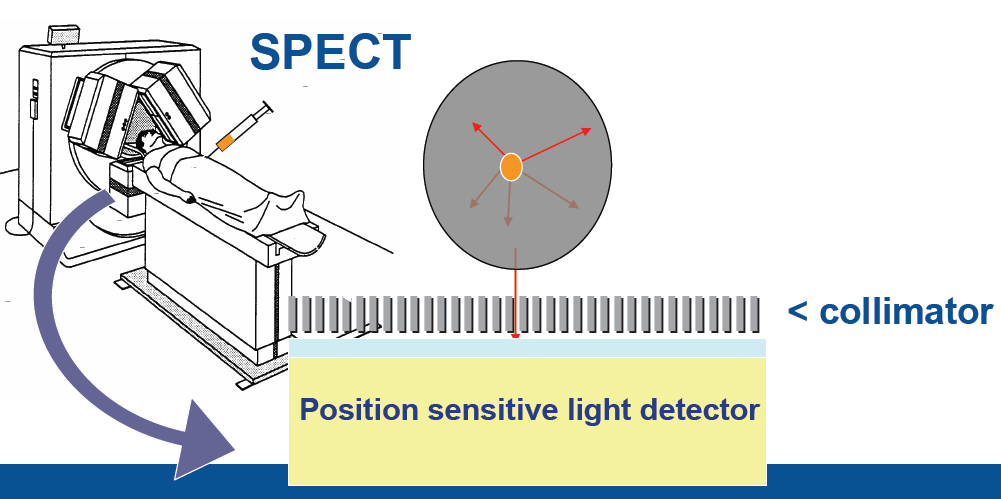 Most commonly used tracer in SPECT is 99Tcm,  140 keV a pure single photon emitter T1/2 = 6.02 h.
 Utilizes a gamma-ray camera rotated in small ~30 steps around the patient.
Technetium- 99m
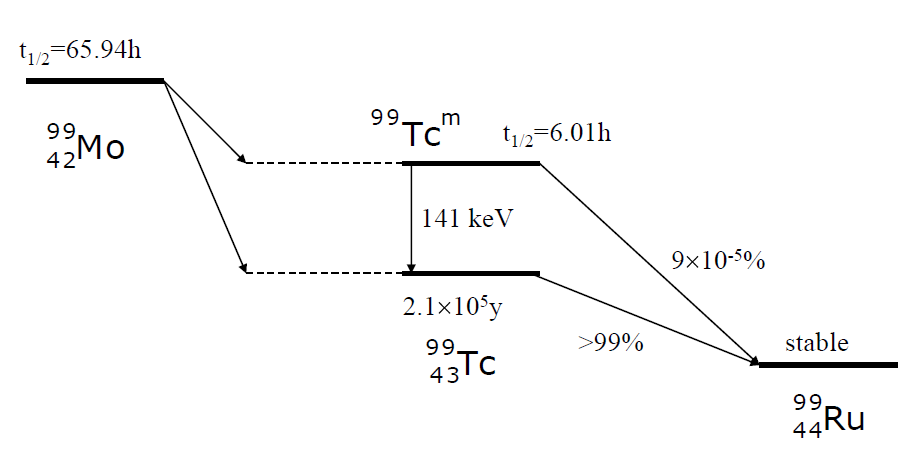 Supplied in a generator consisting of 99Mo absorbed onto alumina.
Container allows liquid introduced at top to be collected at bottom.
Needs replacing weekly
The motivation behind the project
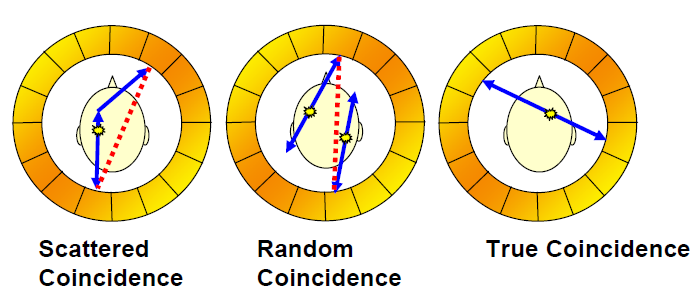 Existing technology relies on BGO scintillator technology

       - Limited position resolution
       - High patient dose requirement.
       - Poor energy resolution only accept photopeak events.
       - Will not function in large magnetic field

 SPECT applications utilizing Compton Camera techniques.
Which γ-ray camera to be used?
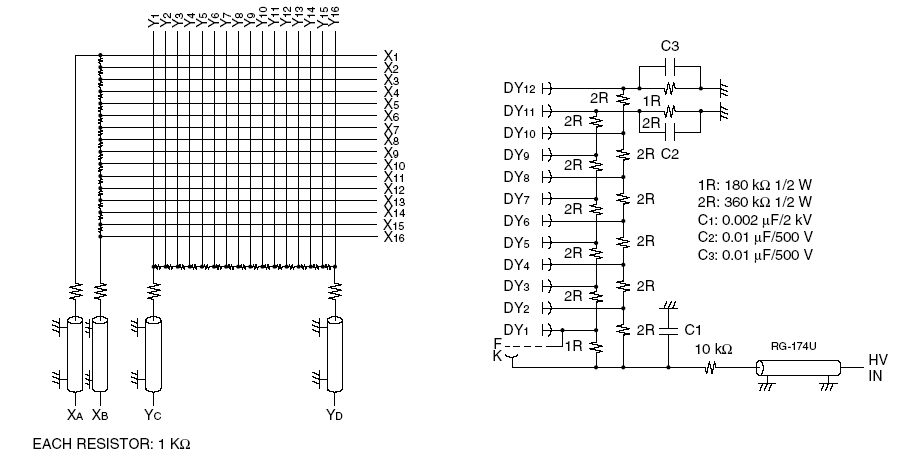 Requirements:
 Excellent resolution Δx = 2 mm
 Large field of view (FOV) = 8x9 cm2
Large FOV of ~20 cm diam.
 Low spatial resolution 0.5-1 cm
Small FOV of 3-4 cm diam.
 High spatial resolution 2-3 mm
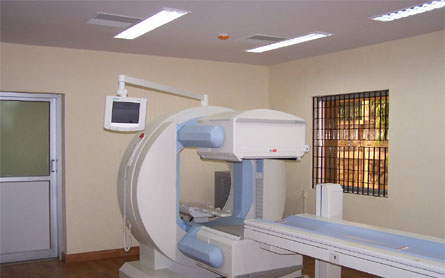 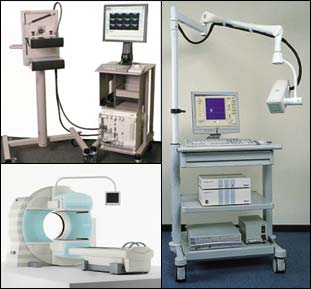 www.siemens.de
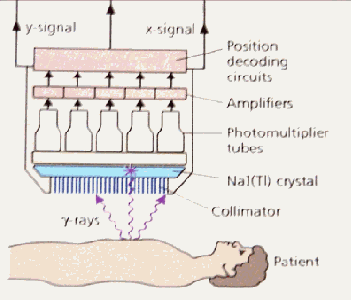 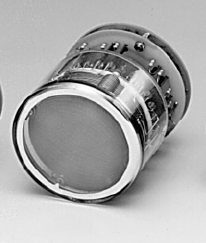 Gem-imaging.com
Gamma Camera: Individual multi-anode readout
16 wires in X axis and 16 wires in Y axis
LYSO 
scintillator
d = 76 mm
t = 3 mm   
ρ = 7.4 g/cm3
Hamamatsu R2486 PSPMT
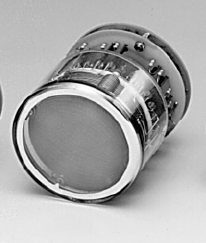 Photocathode = 56.25 mm
C.Domingo Pardo, N. Goel, et.al., IEEE, Vol.28, Dec. 2009
Which γ-ray camera to be used?
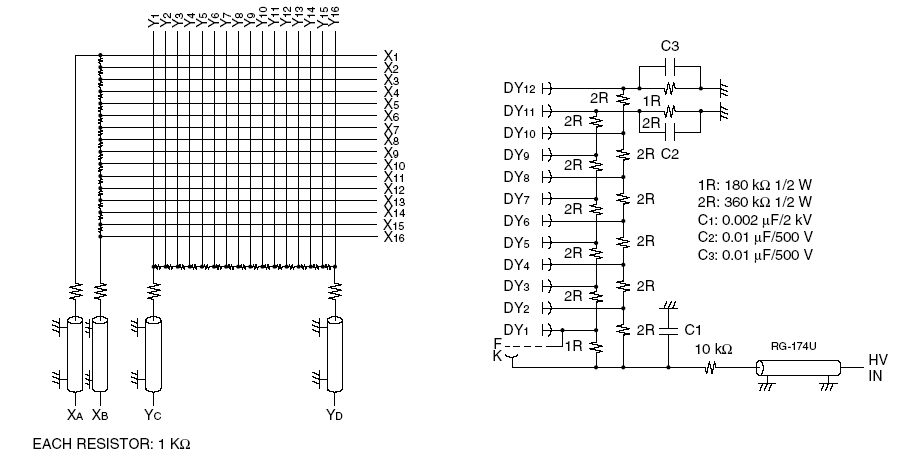 Requirements:
 Excellent resolution Δx = 2 mm
 Large field of view (FOV) = 8x9 cm2
Small FOV of 3-4 cm diam.
 High spatial resolution 2-3 mm
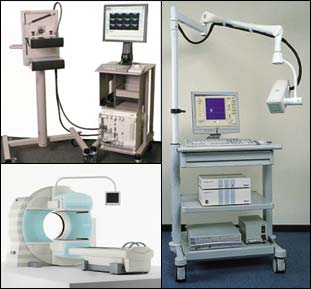 Scintillator
Position Sensitive
 PMT
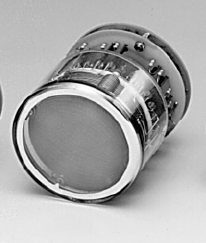 Gem-imaging.com
Which γ-ray camera to be used?
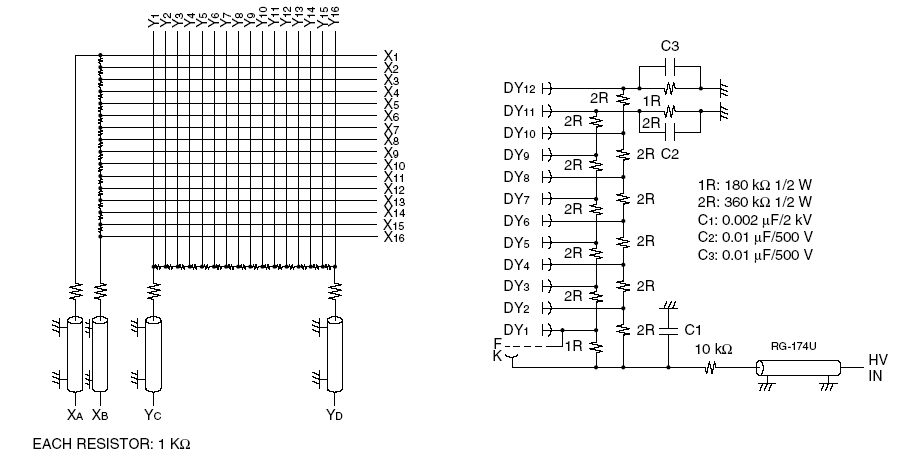 Requirements:
 Excellent resolution Δx = 2 mm
 Large field of view (FOV) = 8x9 cm2
Small FOV of 3-4 cm diam.
 High spatial resolution 2-3 mm
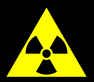 g-ray
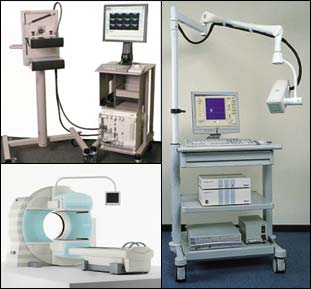 Scintillator
Position Sensitive
 PMT
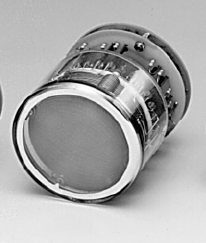 Gem-imaging.com
Which γ-ray camera to be used?
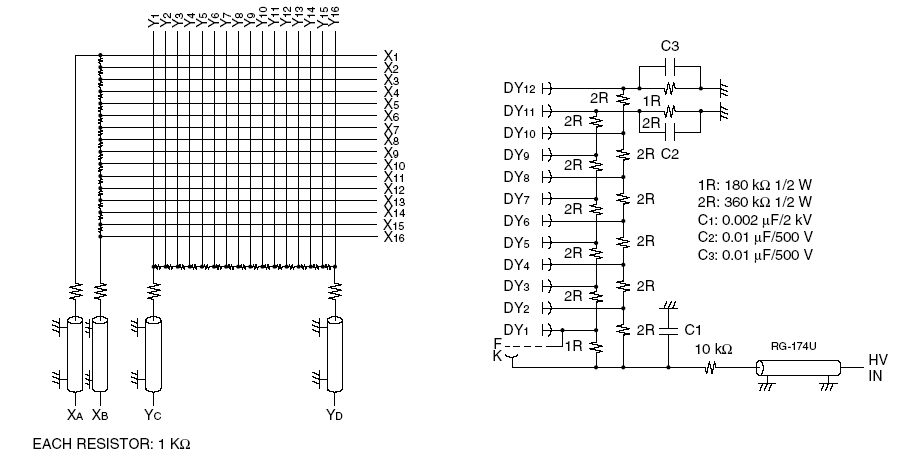 Requirements:
 Excellent resolution Δx = 2 mm
 Large field of view (FOV) = 8x9 cm2
Small FOV of 3-4 cm diam.
 High spatial resolution 2-3 mm
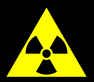 g-ray
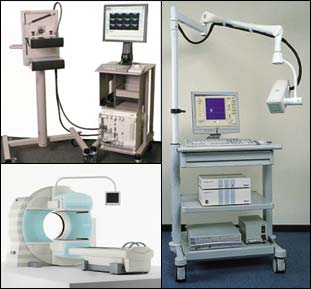 Scintillator
Position Sensitive
 PMT
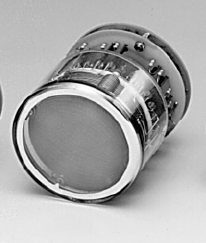 Gem-imaging.com
Which γ-ray camera to be used?
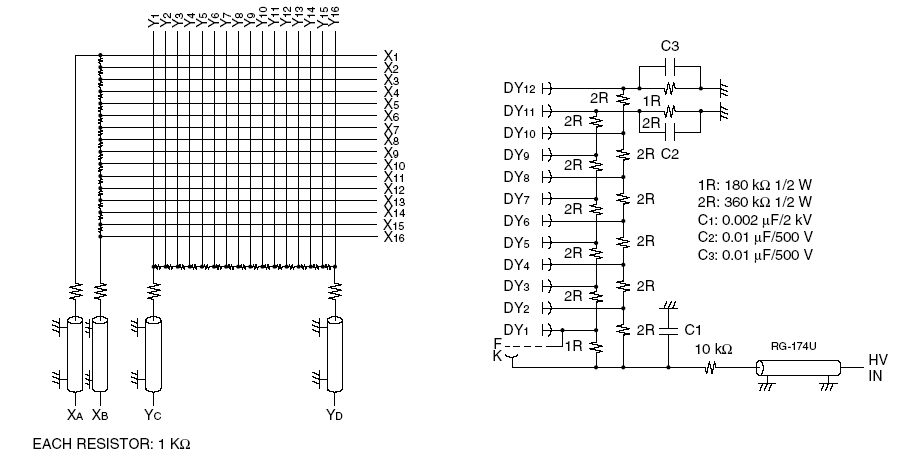 Requirements:
 Excellent resolution Δx = 2 mm
 Large field of view (FOV) = 8x9 cm2
Small FOV of 3-4 cm diam.
 High spatial resolution 2-3 mm
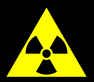 g-ray
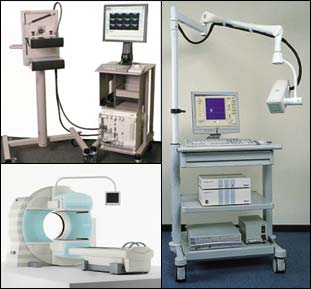 Scintillator
Position Sensitive
 PMT
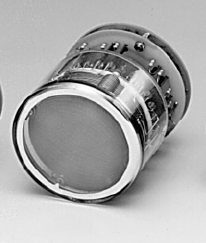 Gem-imaging.com
Which γ-ray camera to be used?
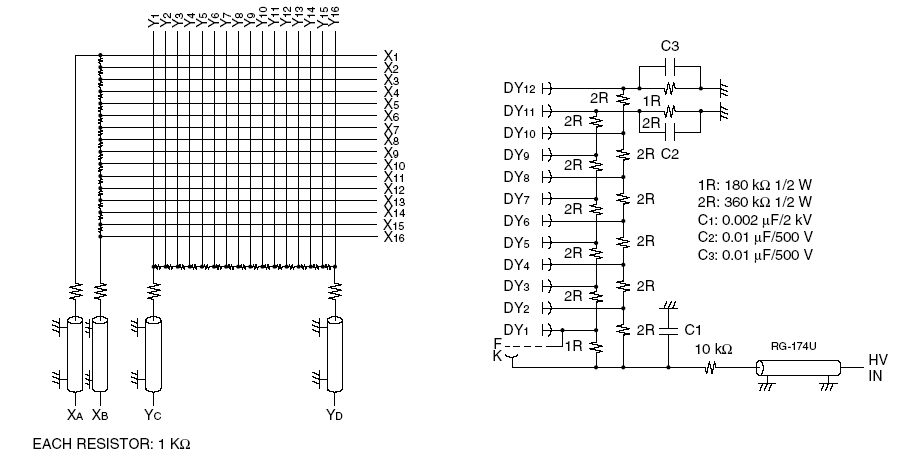 Requirements:
 Excellent resolution Δx = 2 mm
 Large field of view (FOV) = 8x9 cm2
Small FOV of 3-4 cm diam.
 High spatial resolution 2-3 mm
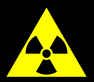 g-ray
g-ray 2
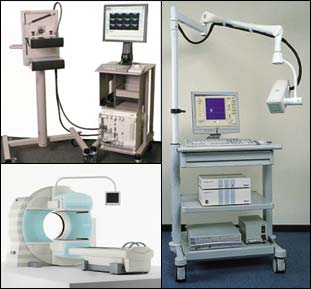 Scintillator
Position Sensitive
 PMT
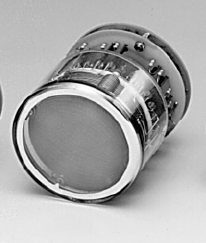 Gem-imaging.com
Gamma-ray tracking – the concept
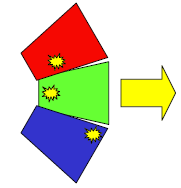 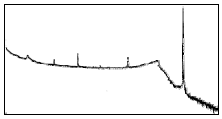 Compton continuum → small peak to total ratio
without Compton suppression shield
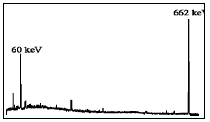 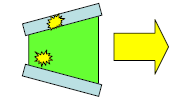 Less solid angle coverage → big drop in efficiency
with BGO shielding
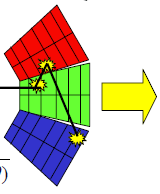 with highly segmented detectors
Path of γ-ray reconstructed to form full energy event

→ Compton continuum reduced
→ Excellent efficiency ~50% @ 1 MeV
→ Greatly improved angular resolution (~1%)
     to reduce Doppler effect.
HPGe detector – working principle
HPGe detector – working principle
E = -V V
+ HV = 4000 Volts
HPGe detector – working principle
E = -V V
electrons
holes
g-ray
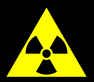 + HV = 4000 Volts
HPGe detector – working principle
E = -V V
g-ray
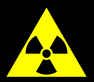 + HV = 4000 Volts
electrons
holes
Electric signal
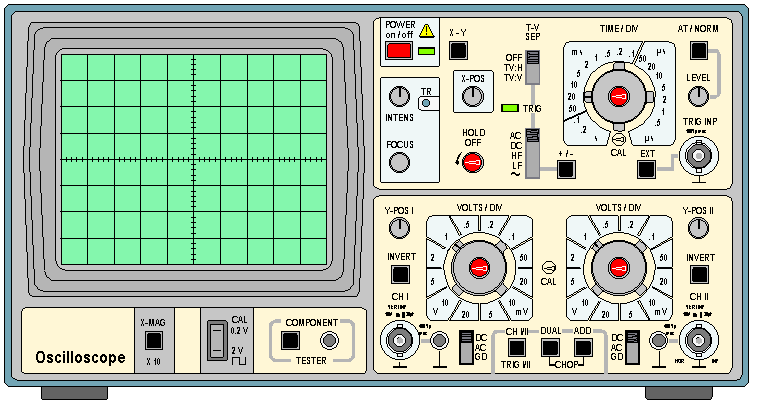 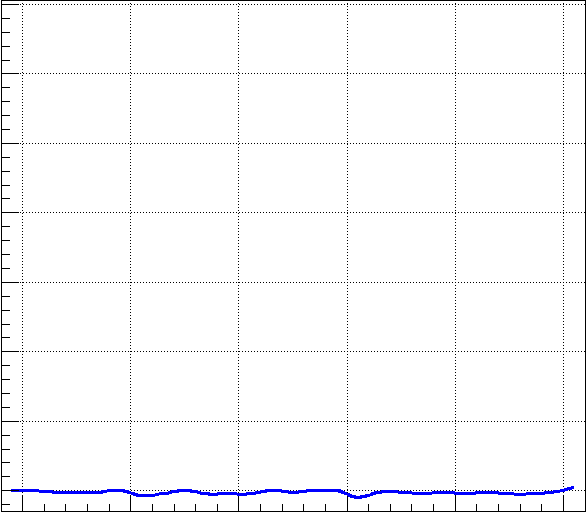 HPGe detector – working principle
E = -V V
g-ray
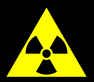 + HV = 4000 Volts
electrons
holes
Electric signal
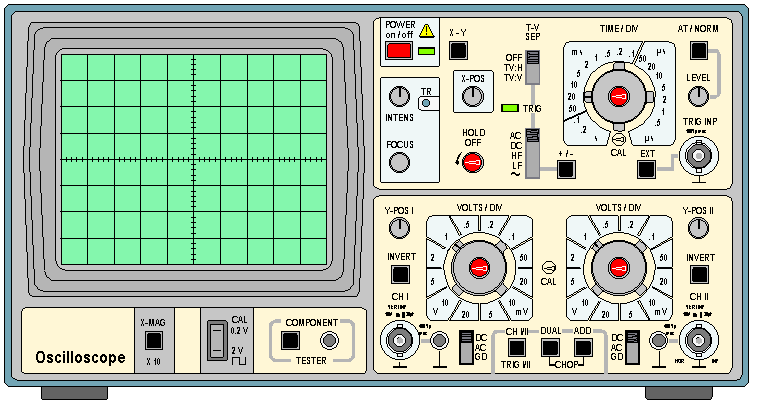 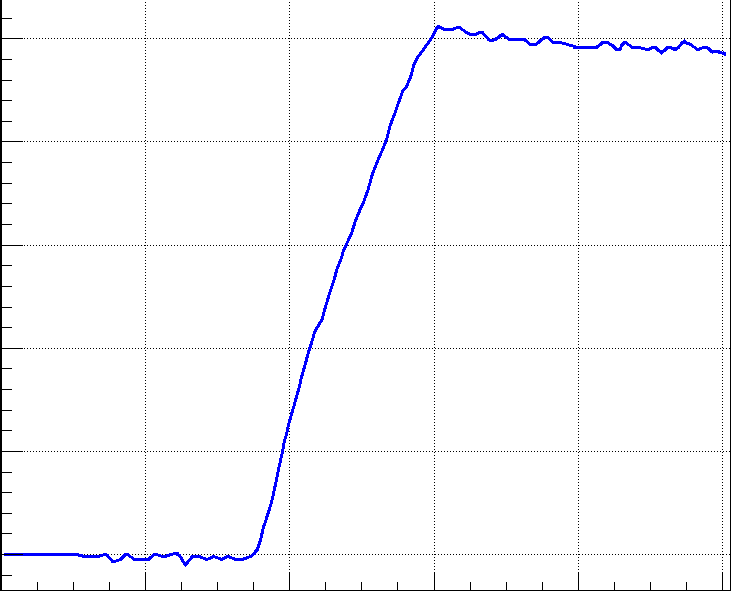 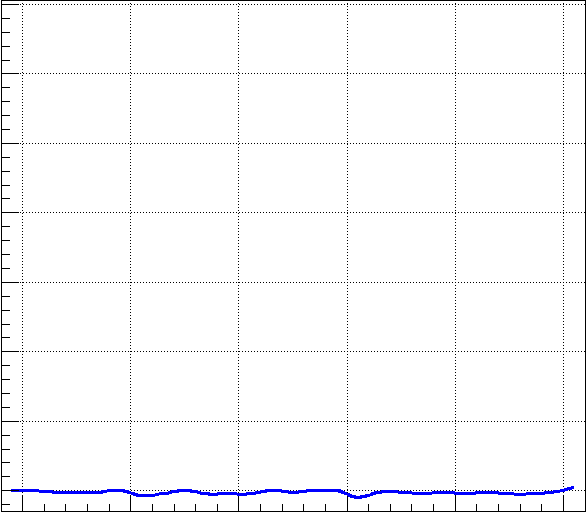 HPGe detector – working principle
E = -V V
g-ray
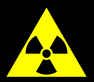 + HV = 4000 Volts
electrons
holes
Electric signal
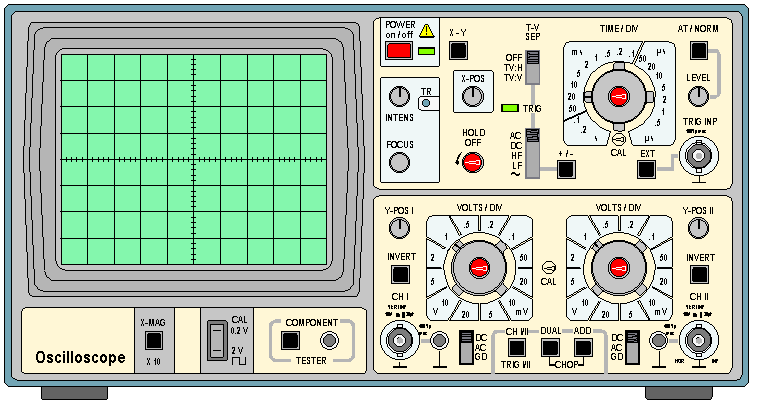 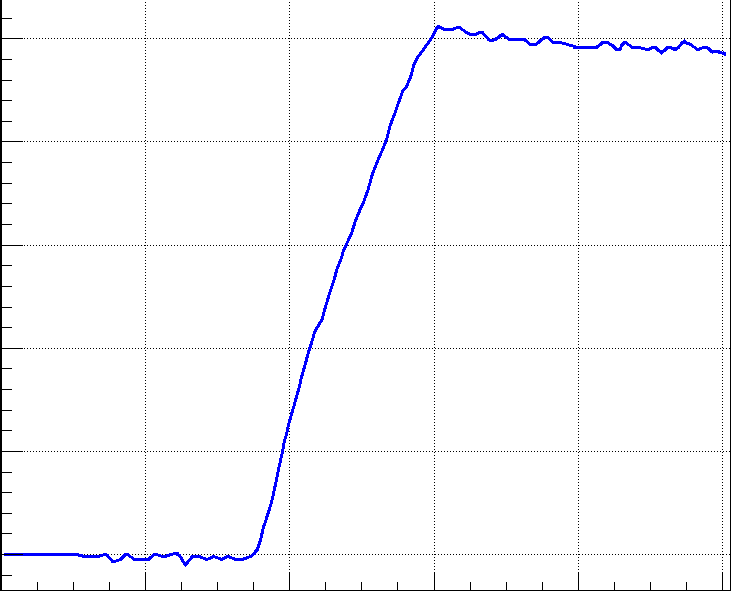 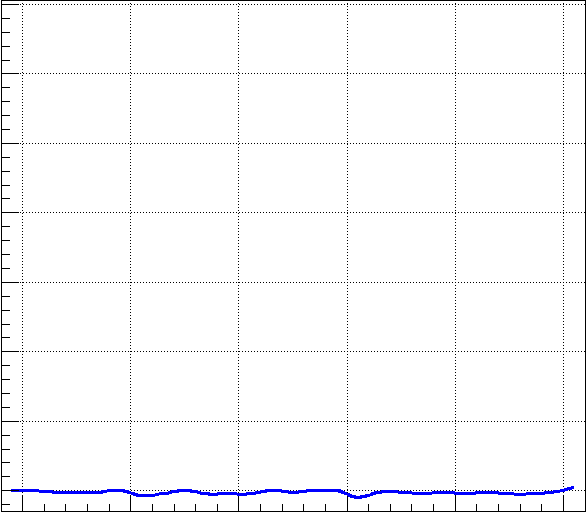 HPGe detector – working principle
E = -V V
g-ray
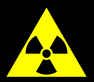 + HV = 4000 Volts
g-ray 2
electrons
holes
Electric signal
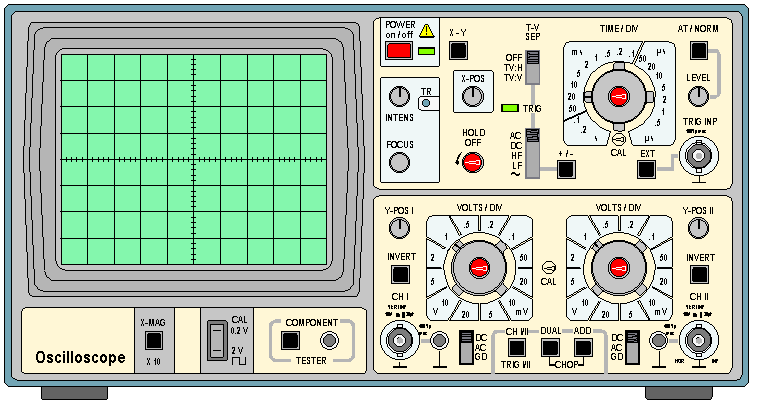 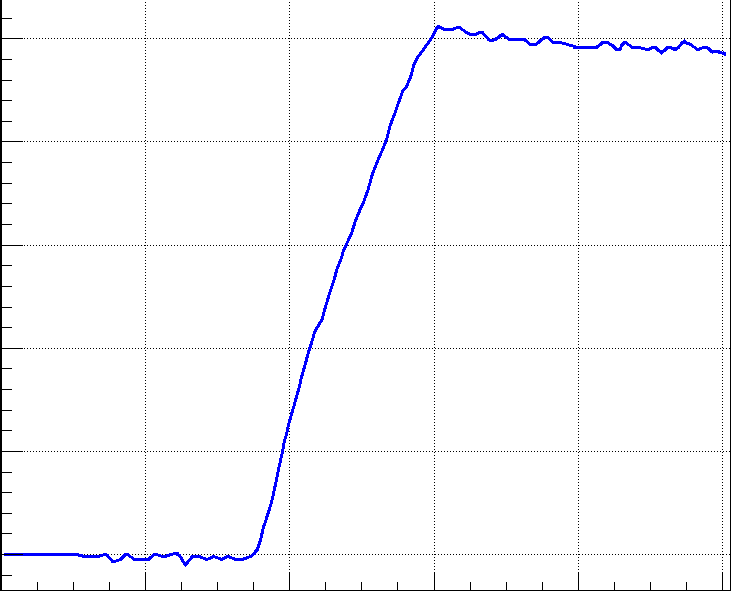 HPGe detector – working principle
E = -V V
g-ray
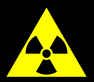 + HV = 4000 Volts
electrons
holes
Electric signal
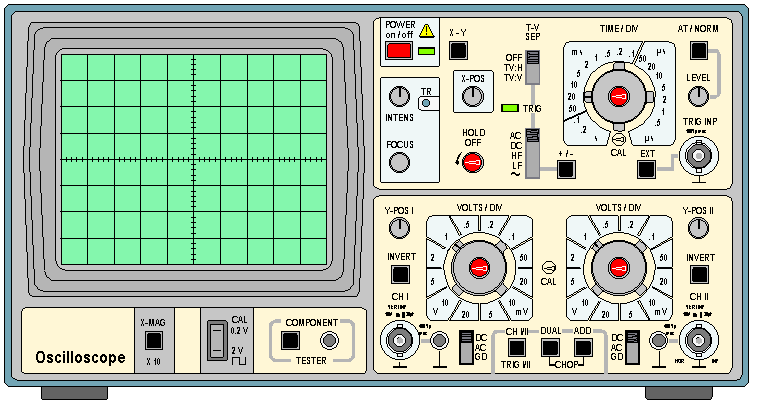 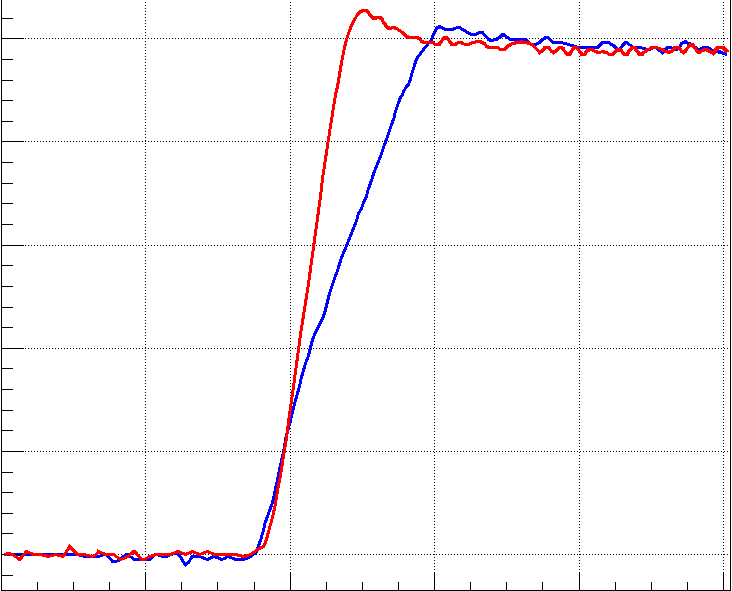 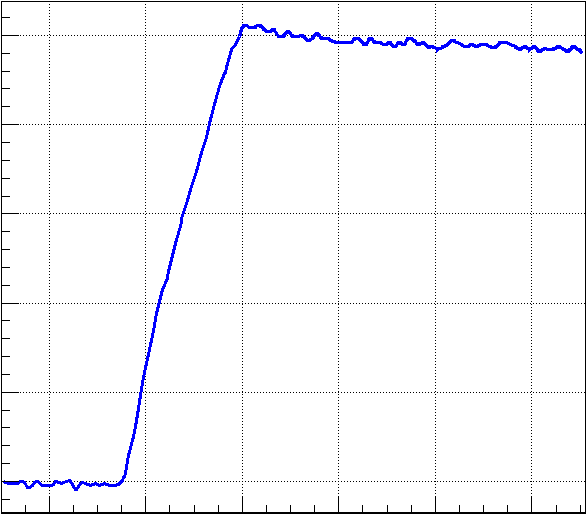 Characterization of planar HPGe detector
Front view
Side view
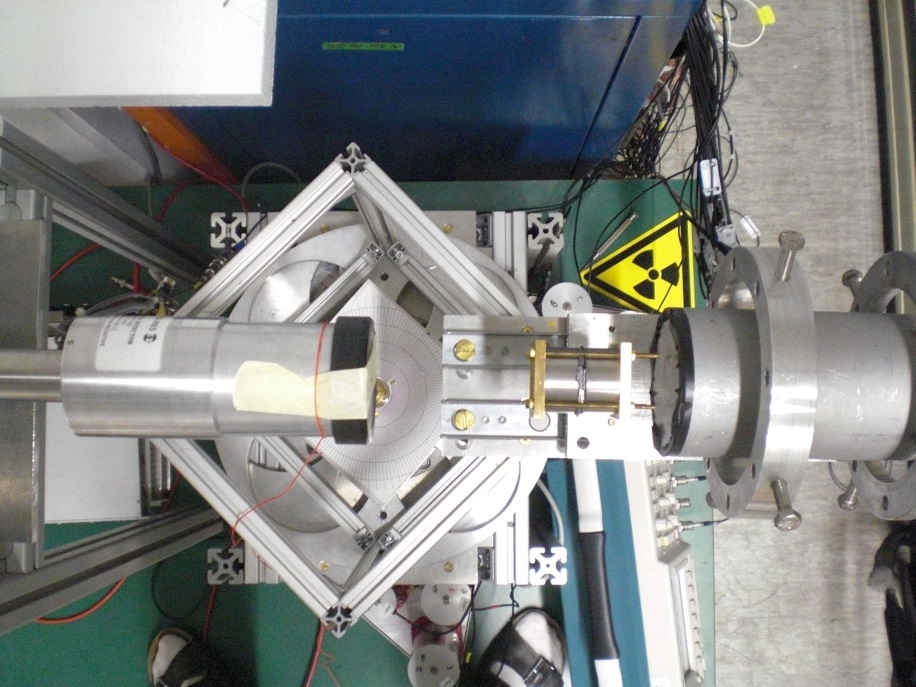 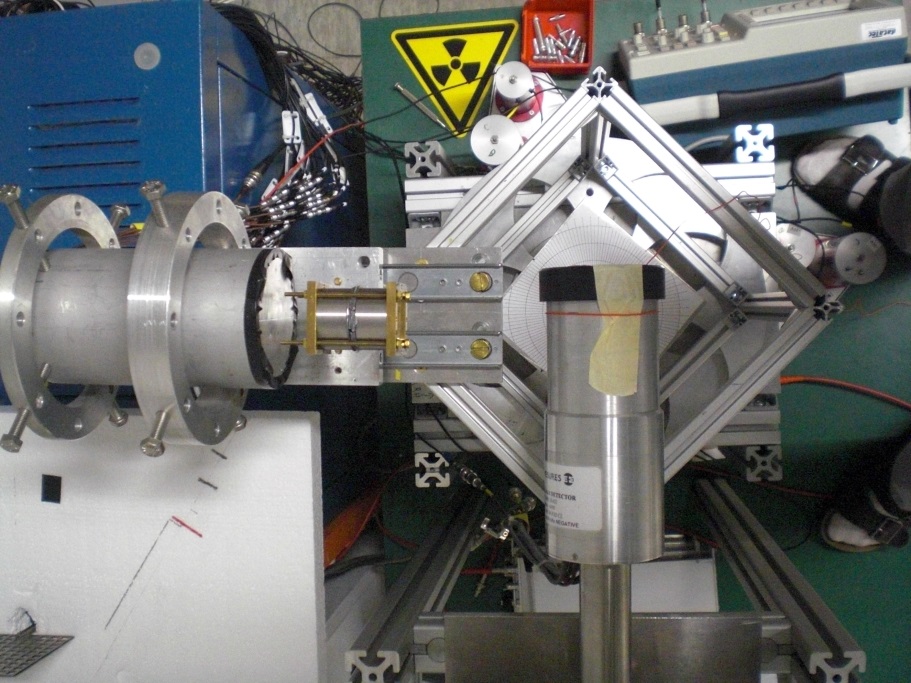 Planar Ge
d = 4 cm
t = 2 cm
22Na
Position sensitive detector
Planar HPGe detector scan
Intensity distribution for photopeak events
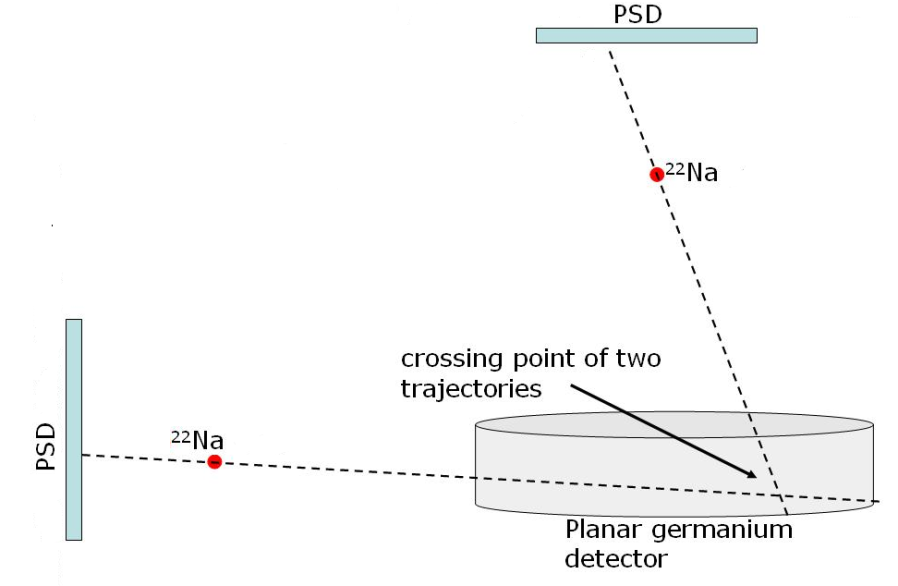 (a)
t(ns)
amplitude, Φ
(b)
t(ns)
Outlook
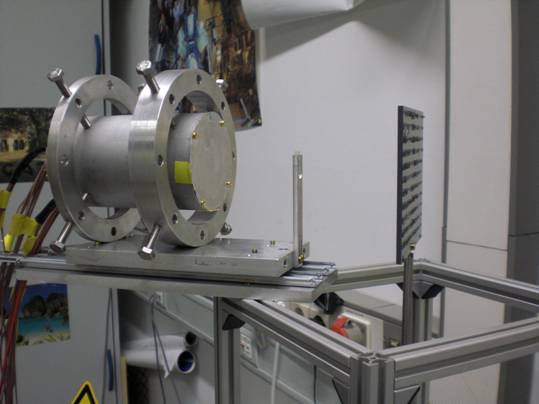 The GSI system uses conventional NIM and VME electronics, which makes it not easily portable, not easily scalable and rather expensive if one wants to build many of these devices. 
However, this drawback could be overcome thanks to the increasing technology of electronics, e.g. a new acquisition system based on ASIC, FPGA, etc. technologies. This would also make the system more suitable for medical applications.
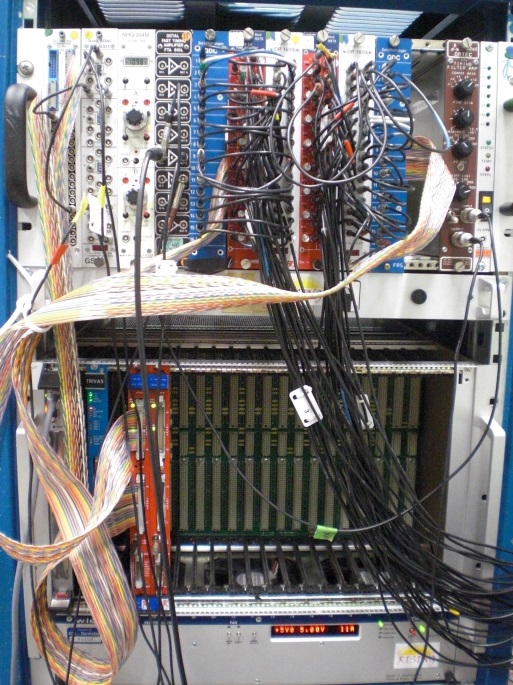 APV25 chip  (from CERN CMS experiment)
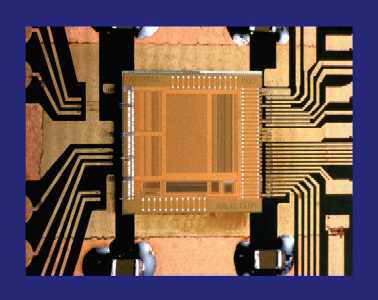 ?
128-channel analogue pipeline chip
M.J. French et al., NIMA 466 (2001) 359
Position Extraction in Planar Detectors
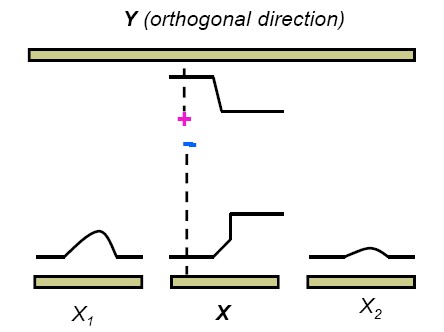 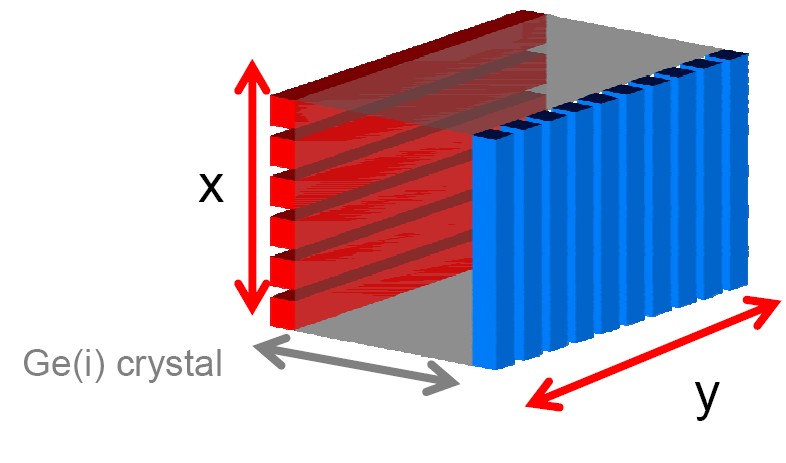 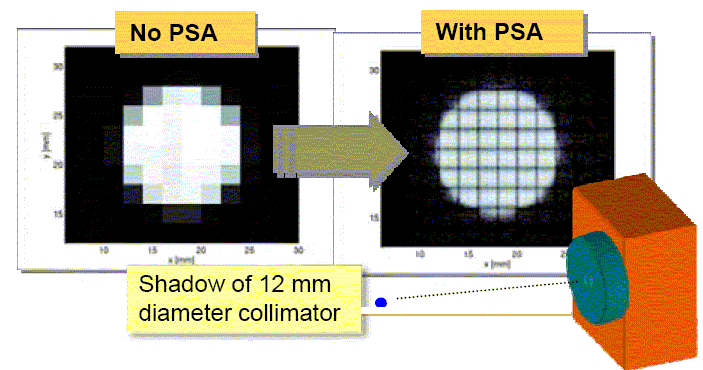 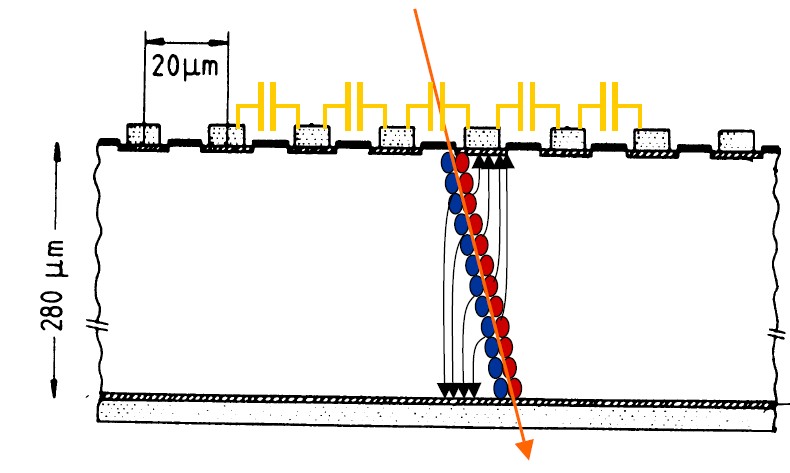 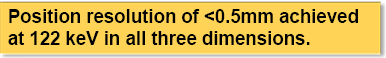 Position Extraction in Planar Detectors
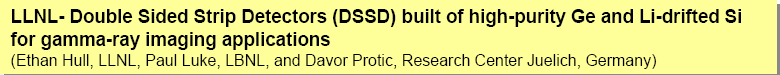 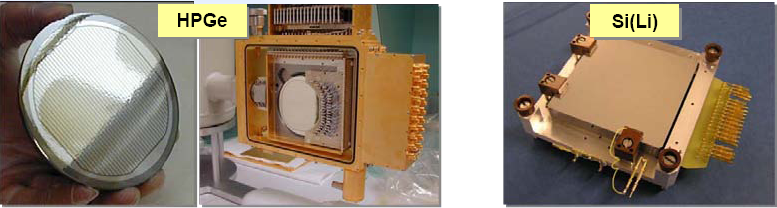 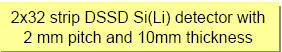 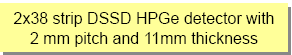 Gamma-Ray Imaging
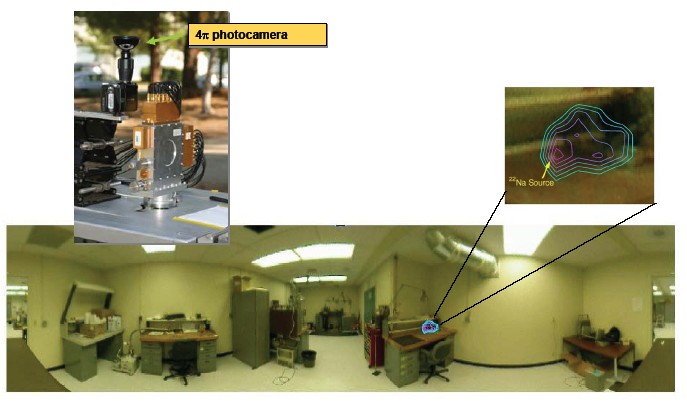 Gamma-ray imagers are detectors that separate radioactive objects from local background.
Conventional detectors accept gamma-rays from all directions and can be overwhelmed by local backgrounds.